Maths
To identify half, quarter and three quarter turns
Miss Sidhu
Welcome to today’s lesson!
You will need…
Item 1
Item 2
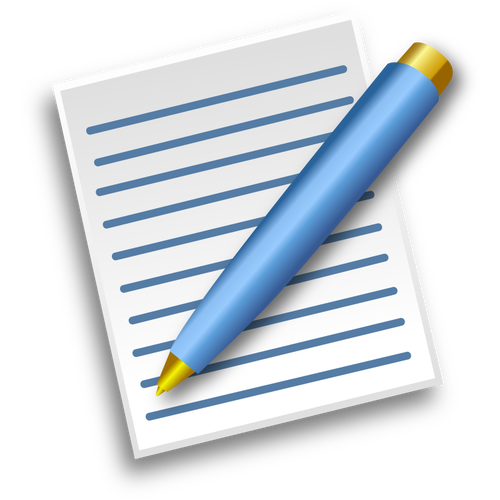 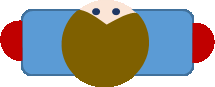 ‹#›
Lesson agenda
Here is the outline for this lesson. We are going to look at:
Key vocabulary
Exploring half, quarter and three quarter turns
Using clockwise and anti-clockwise direction
An Independent task
A final quiz to see what we learnt
‹#›
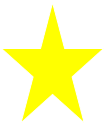 Star Words!
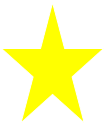 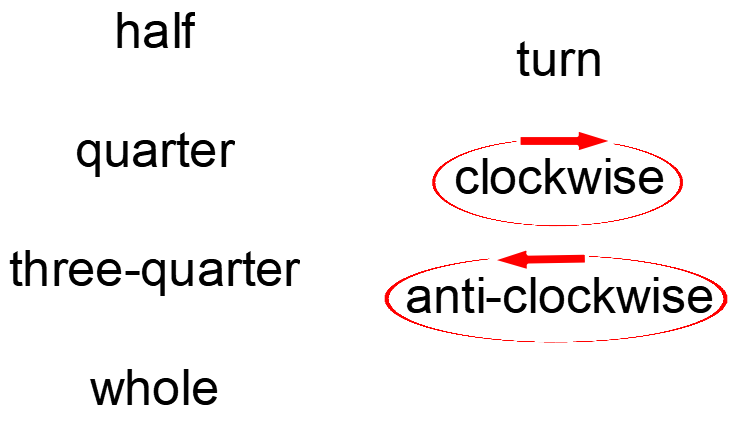 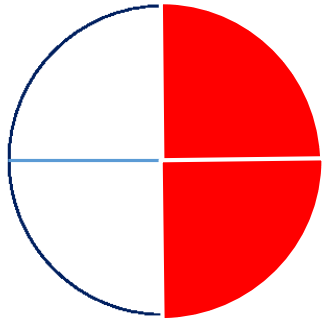 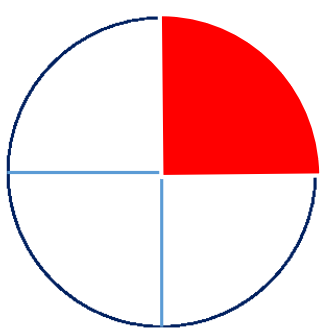 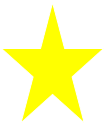 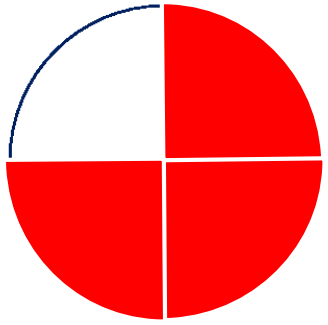 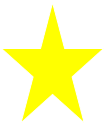 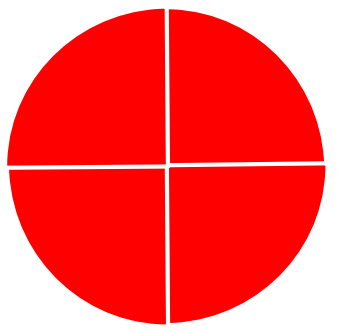 ‹#›
Brain teaser!
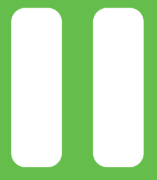 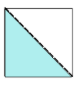 Halves or quarters
How do you know?
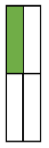 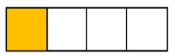 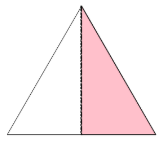 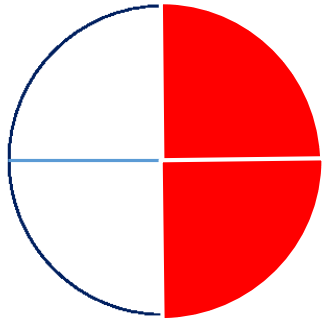 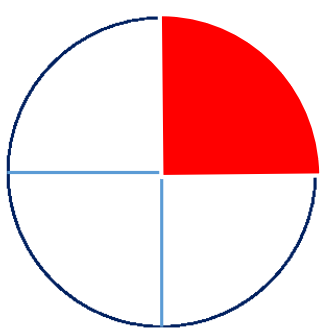 ‹#›
Brain teaser!
Halves
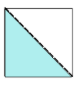 Halves or quarters
How do you know?
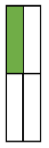 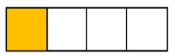 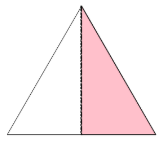 Quarters
Quarters
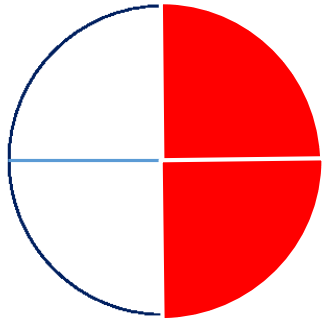 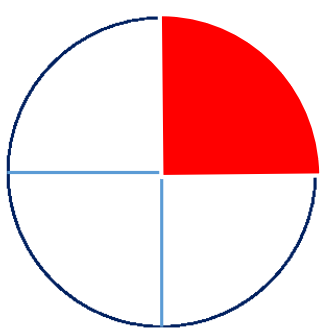 Halves
Halves
Quarters
‹#›
Whole turn
Door
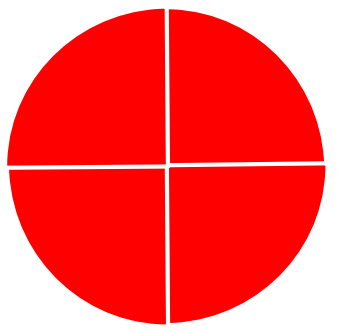 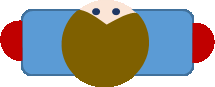 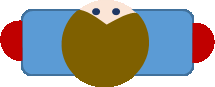 ‹#›
Half turn
Door
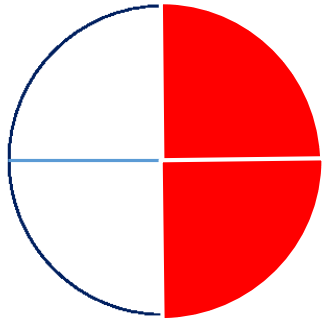 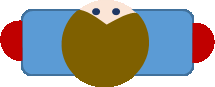 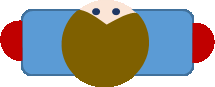 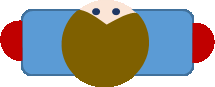 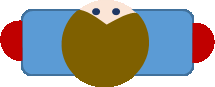 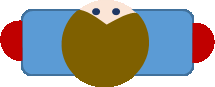 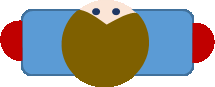 ‹#›
Clockwise
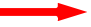 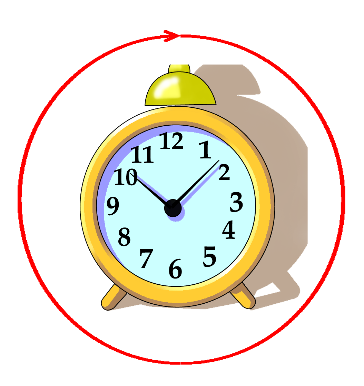 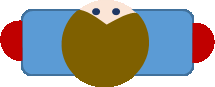 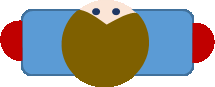 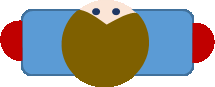 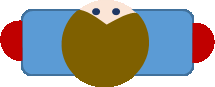 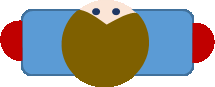 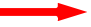 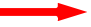 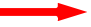 ‹#›
Anti-clockwise
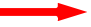 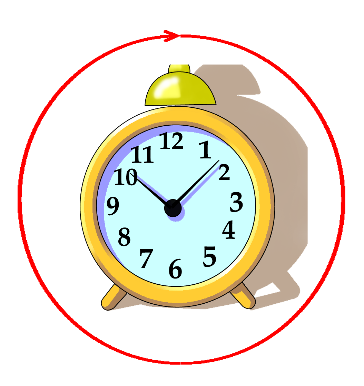 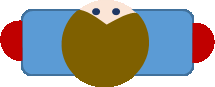 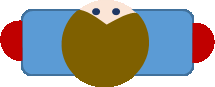 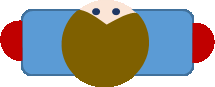 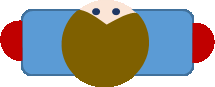 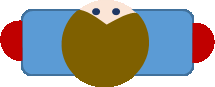 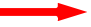 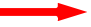 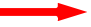 ‹#›
Explore half turns, turning clockwise and anti-clockwise.
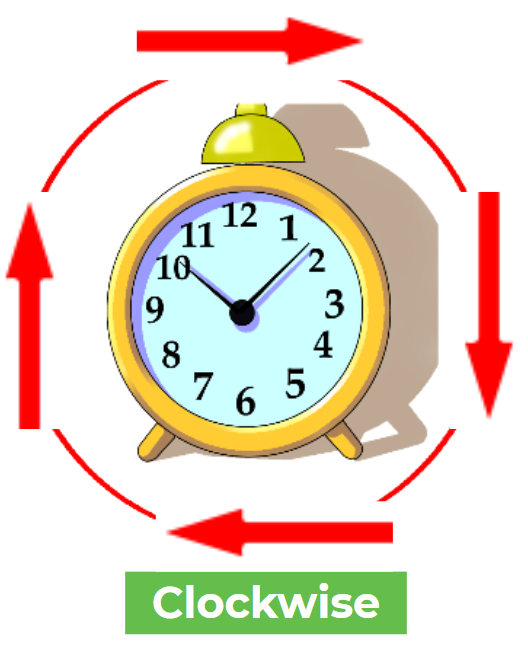 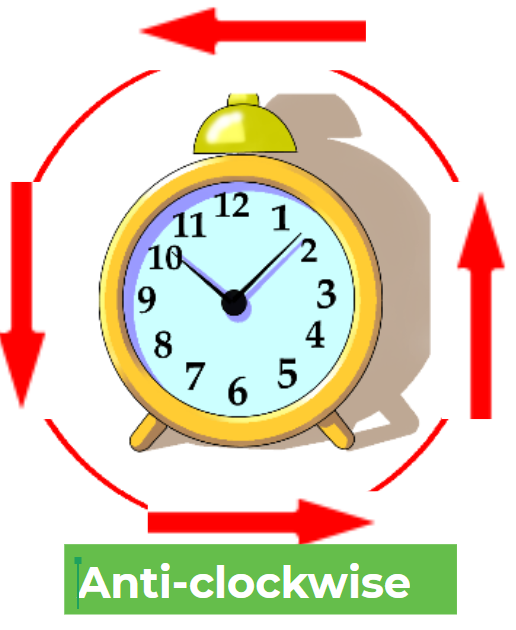 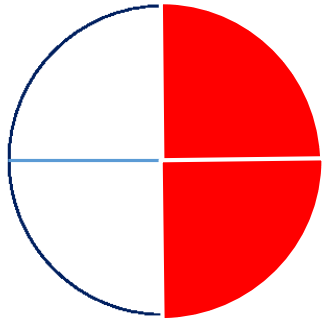 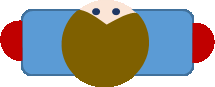 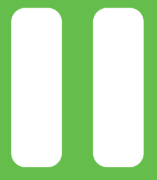 ‹#›
Quarter turn
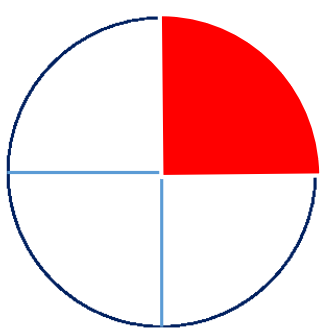 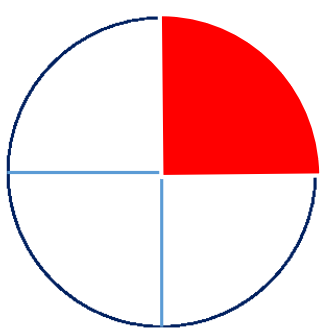 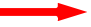 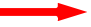 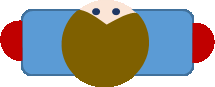 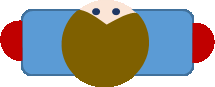 Anti-clockwise
Clockwise
‹#›
Three-quarter turn
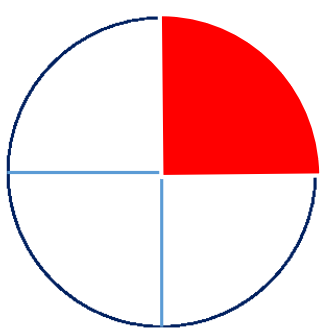 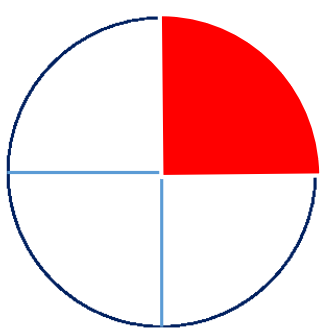 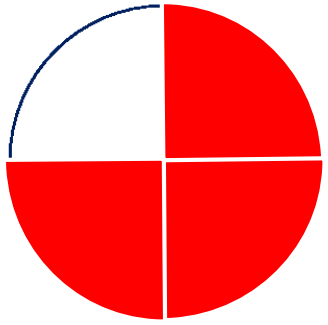 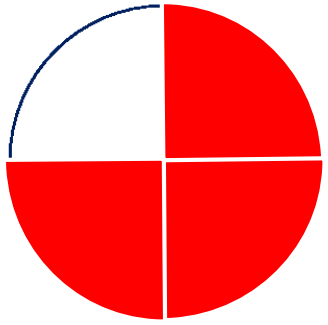 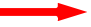 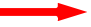 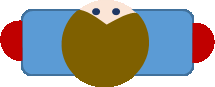 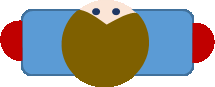 Clockwise
Anti-clockwise
‹#›
Instructions to guide Turtle to Anansi for dinner.
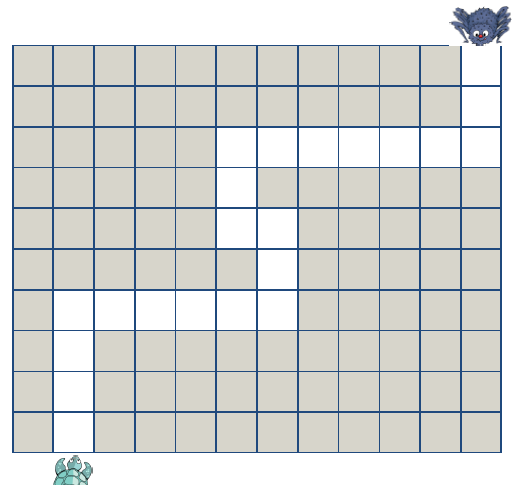 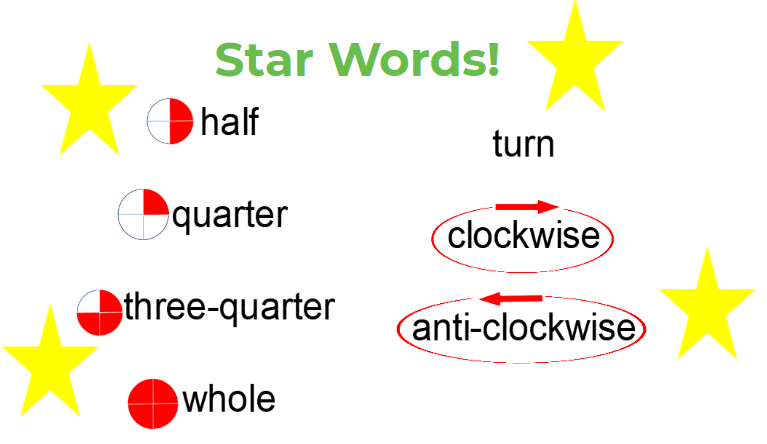 ‹#›
Independent Task
Design and write instructions to guide Turtle to Anansi for dinner.
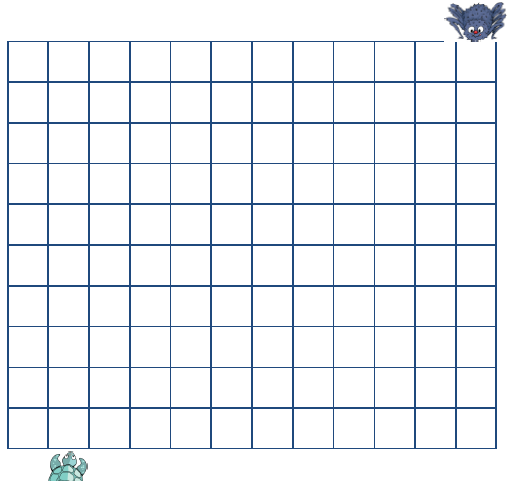 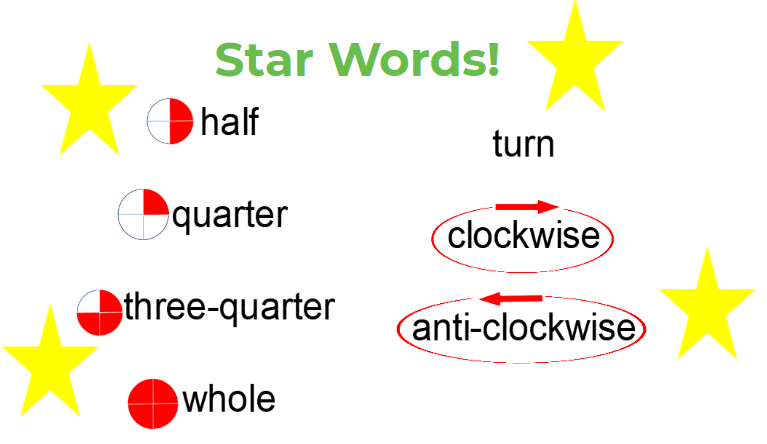 ‹#›
Share your work with Oak National

If you'd like to, please ask your parent or carer to share your work on Twitter tagging @OakNational and #LearnwithOak
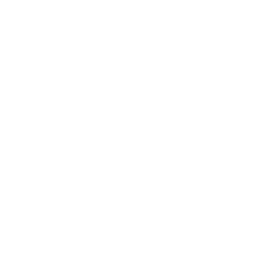 You were amazing at exploring half, quarter and three quarter turns. 
 
Don’t forget to complete your end of lesson quiz.
‹#›